Развивающая среда в группераннего возраста
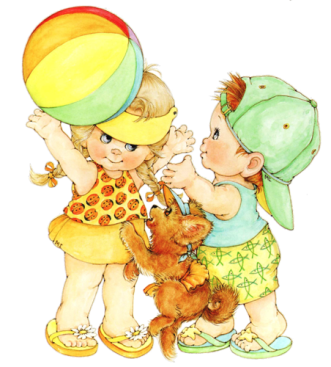 Современный детский сад — это место, где ребенок получает опыт широкого эмоционально-практического взаимодействия со взрослыми и сверстниками в наиболее важных для его развития сферах жизни. 
Возможности организации и обогащения такого опыта расширяются при условии создания в группе детского сада предметно-пространственной развивающей среды, в которой возможно одновременное включение в активную познавательно-творческую деятельность всех детей группы.
Развивающая среда
Развивающая среда способствует установлению, утверждению у дошкольника чувства уверенности в себе,
 дает ему возможность испытывать и использовать свои способности, стимулирует проявление им самостоятельности, 
инициативности, творчества
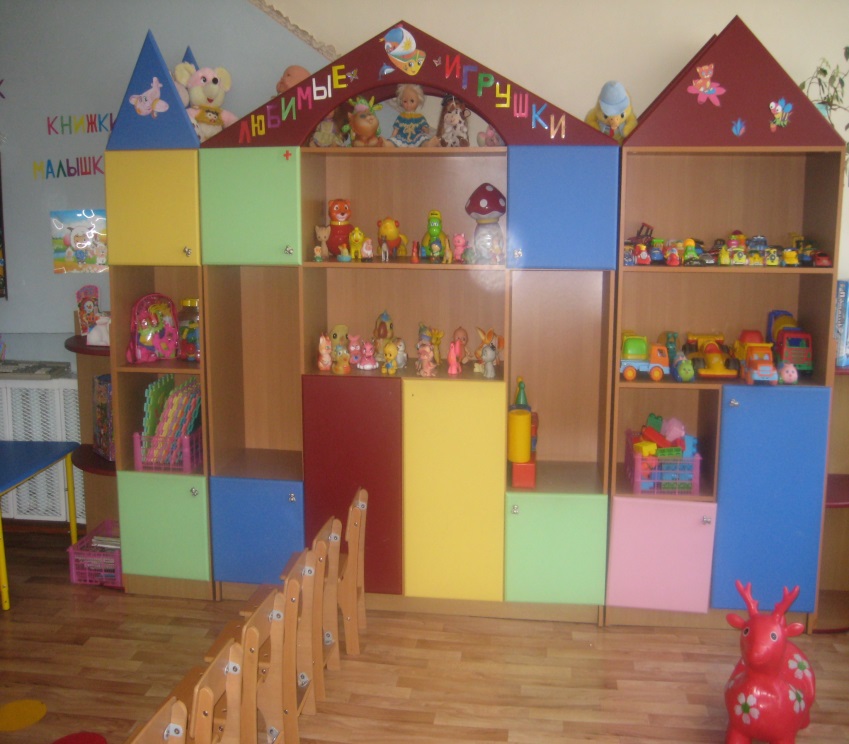 Особенности предметной среды в группах раннего возраста
Возраст от 2 до 3 лет — это период физического укрепления, быстрого развития психики и начала формирования основных черт личности ребенка. 
Обстановка в младших группах детского сада должна быть, прежде всего, комфортной и безопасной для ребенка. 
Маленькие дети плохо реагируют на пространственные изменения обстановки (особенно дети третьего года жизни), 
они предпочитают стабильность в этом отношении. 
Не нужно часто переставлять оборудование в младших группах.
Основные принципы построения развивающей среды
1.Принцип дистанции позиции при взаимодействии - ориентирован на организацию пространства для общения взрослого с ребенком
2. Принцип активности – это возможность совместного участия взрослого с ребенком в создании окружающей среды
3. Принцип стабильности – динамичности  - ориентирован на создание условий для изменение в соответствии со вкусом, настроением и возможностями.
4. Принцип комплексирования и гибкого зонирования - реализует возможность построения непересекающихся сфер активности и позволяет детям заниматься одновременно разными видами деятельности, не мешая друг другу.
5. Принцип сочетания привычных и неординарных элементов – эстетическая организация среды. 
6. Принцип «половых и возрастных» различий - реализует возможность для девочек и мальчиков проявлять свои склонности в соответствии с принятыми в нашем обществе нормами
7. Принцип свободы достижения ребенком своего права на игру.
8. Предметно-пространственная среда должна ориентироваться на зону «ближайшего развития».
Для детей раннего возраста основными направлениями развития являются:
смена ведущих мотивов деятельности; 
развитие эмоционально-делового и предметного общения; 
развитие и активизация общих движений; 
развитие предметных действий и предметной деятельности; 
развитие наглядно-действенного мышления; 
интенсивное накопление пассивного словаря, стимуляция активной речи; 
овладение различными навыками в процессе подражания; 
становление представлений о себе; 
формирование предпосылок к конструктивной и изобразительной деятельности; 
активизация самостоятельности в быту и формирование потребности в признании собственных достижений; 
закрепление навыков самообслуживания; 
развитие внутренней речи.
основные виды деятельности ребенка
игровая;

продуктивная;

Познавательно -исследовательская;

двигательная.
Двигательная активность
У младших детей активно развивается двигательная деятельность, в том числе ходьба, бег, лазание. 
Вместе с тем движения еще плохо скоординированы: нет ловкости, быстроты реакции, увертливости. 
Поэтому пространственная организация среды должна учитывать для ребенка возможность достаточно широких, хорошо просматриваемых путей передвижения. 
Для стимулирования двигательной активности желательно поставить в групповой комнате горку со ступеньками и пологим спуском, укрепить оборудование для пролезания, подлезания
Модули для развития двигательной активности
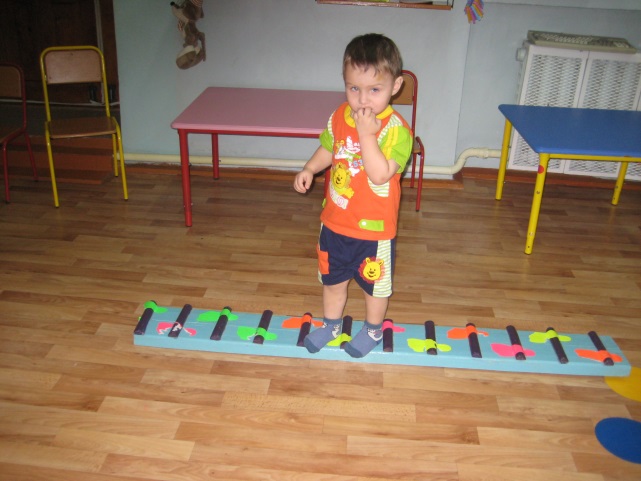 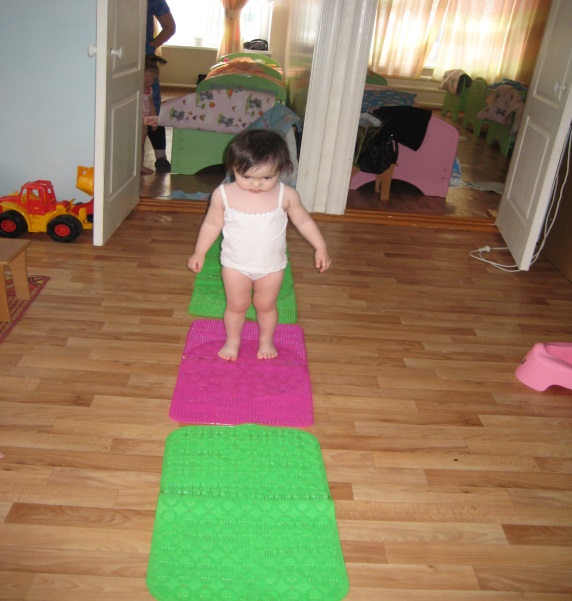 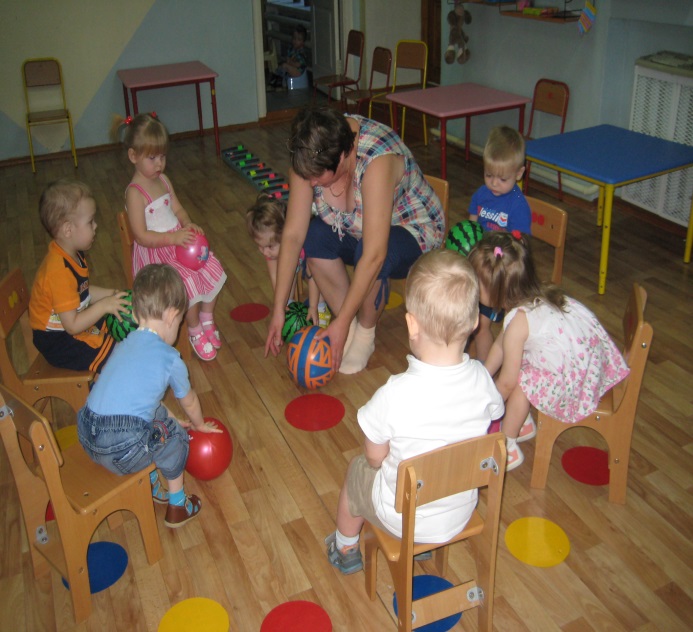 Развитие сенсорных способностей ребенка
В этом возрасте закладывается база для развития интеллекта. Поэтому предметная среда группы должна стимулировать развитие восприятия детей, способствовать развитию анализаторов, «подсказывать» способы обследования и действий.
Предметы желательно подбирать основных цветов, четкой и несложной формы, разных размеров, они должны быть выполнены из разнообразных                                  (но безопасных для здоровья ребенка) материалов. 
Хорошо, если можно извлекать из предметов звуки, чувствовать их : познавать характер поверхности (гладкость, шероховатость), прозрачность, твердость или мягкость и другие свойства
Игры на развитие сенсорных способностей ребенка
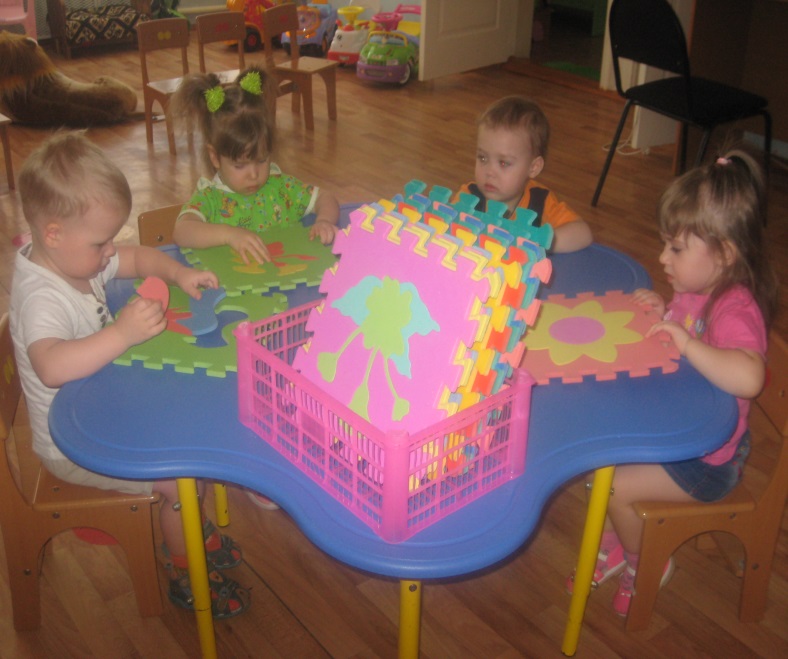 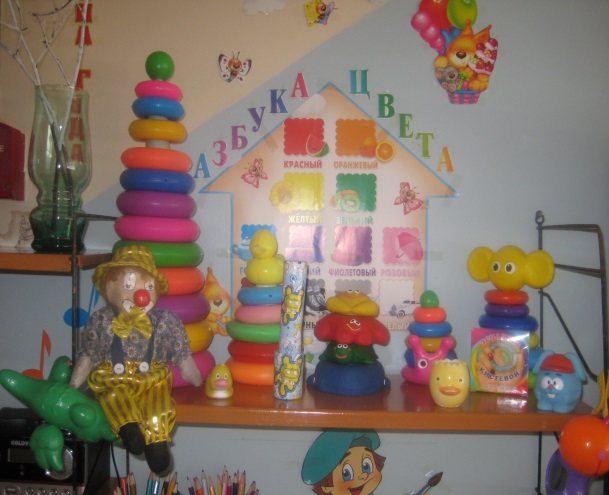 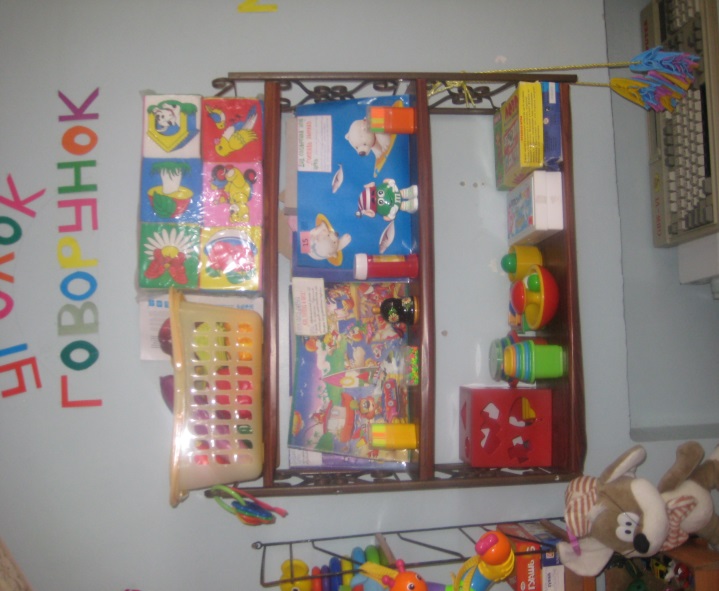 Уголок сенсорного развития
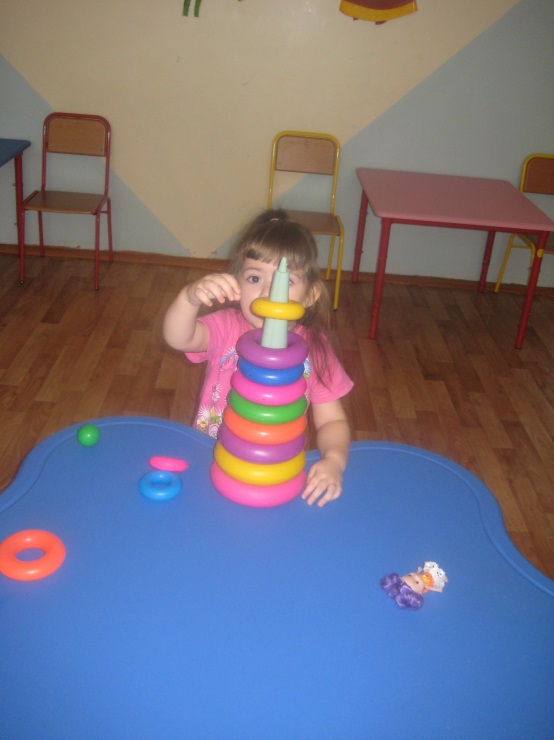 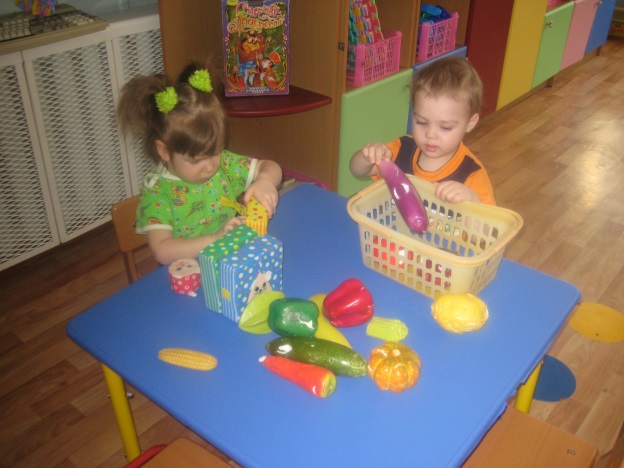 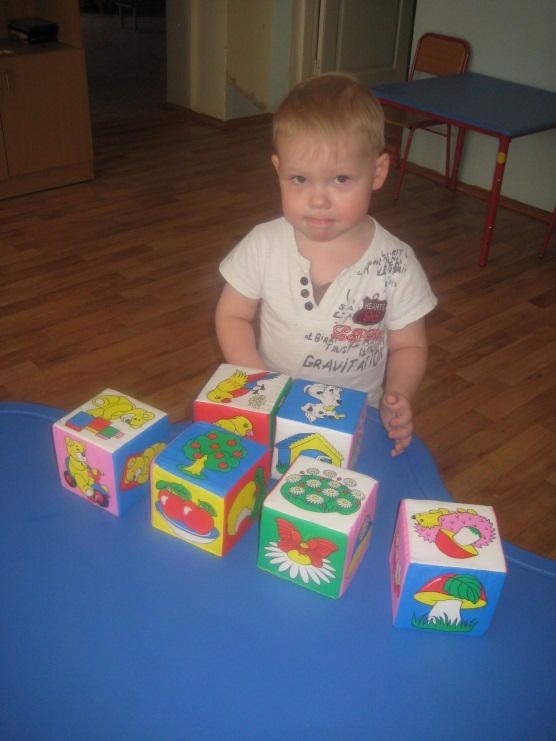 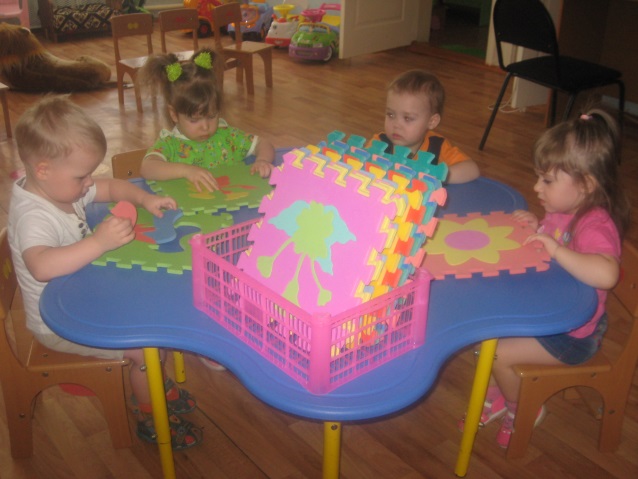 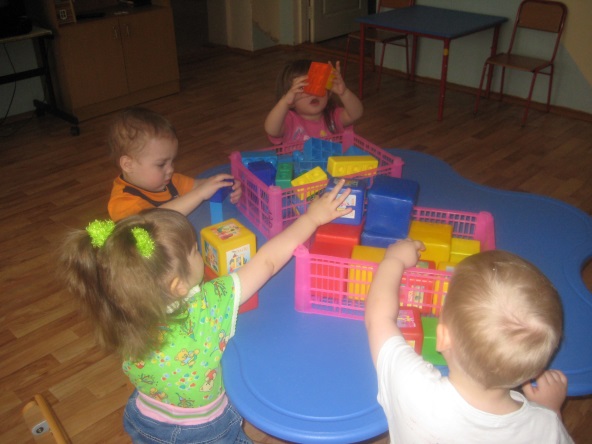 Игровой материал для развития мелкой моторики
Для развития мелкой моторики необходимы специальные дидактические игрушки: вкладыши, пирамидки, шнуровки и т. п.
 С этой же целью можно включать в обстановку пластиковые контейнеры с крышками разных форм и размеров, коробки, другие предметы. 
Для маленького ребенка игрушкой служит всякая вещь (предметы -заместители ); 
Стоимость материала при этом далеко не самый важный показатель ее полезности.
Игровой материал
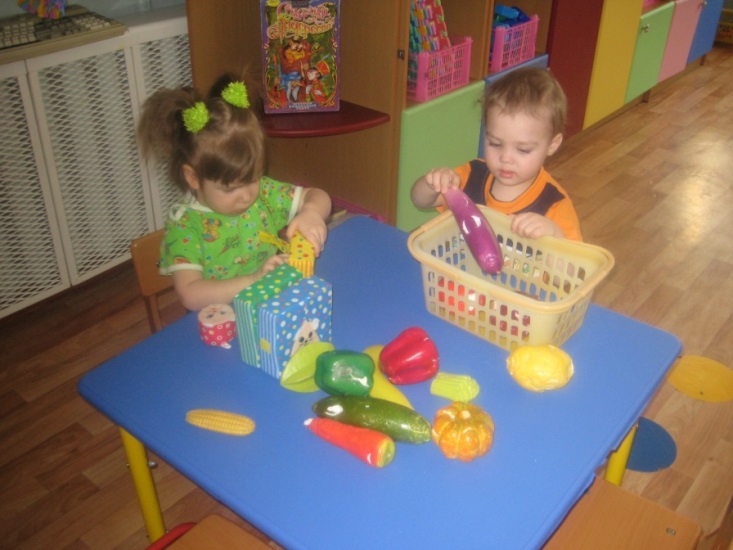 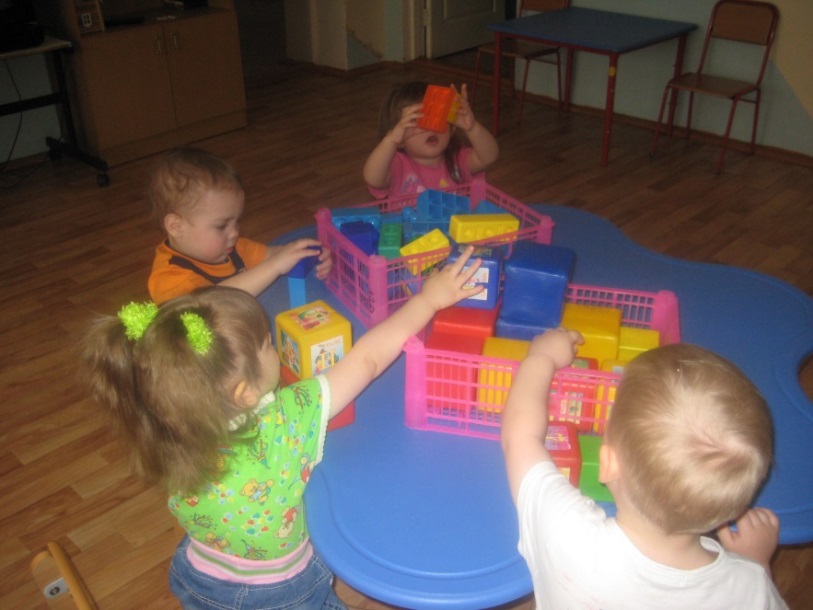 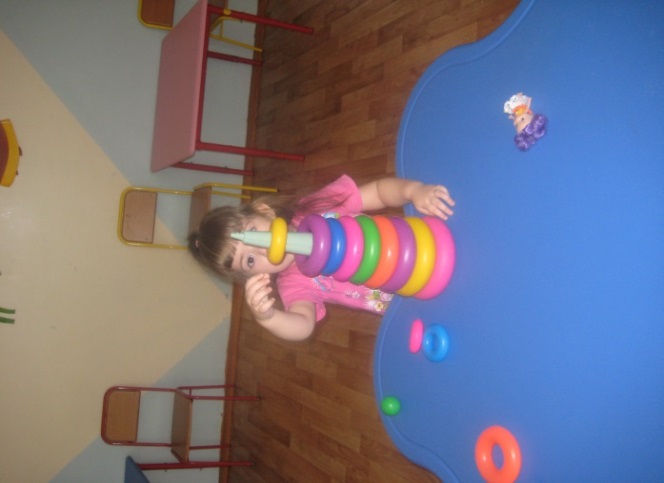 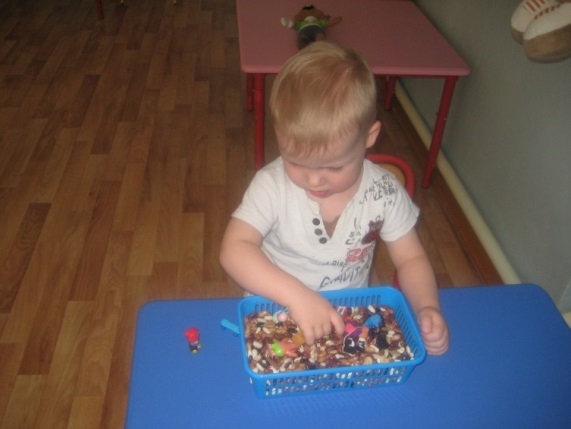 игры с песком, водой
Рекомендуется в младших группах отводить место для игр с песком, водой. 
Эти игры требуют специального оборудования. 
Рядом в коробку, в контейнер или на полку поставьте необходимые предметы: емкости для переливания воды, резиновые надувные мелкие игрушки, игрушки-забавы для игр с водой (плавающие игрушки, мельнички и др.), шарики для пинг-понга, поролоновые губки, формочки, ведерки и т. д.
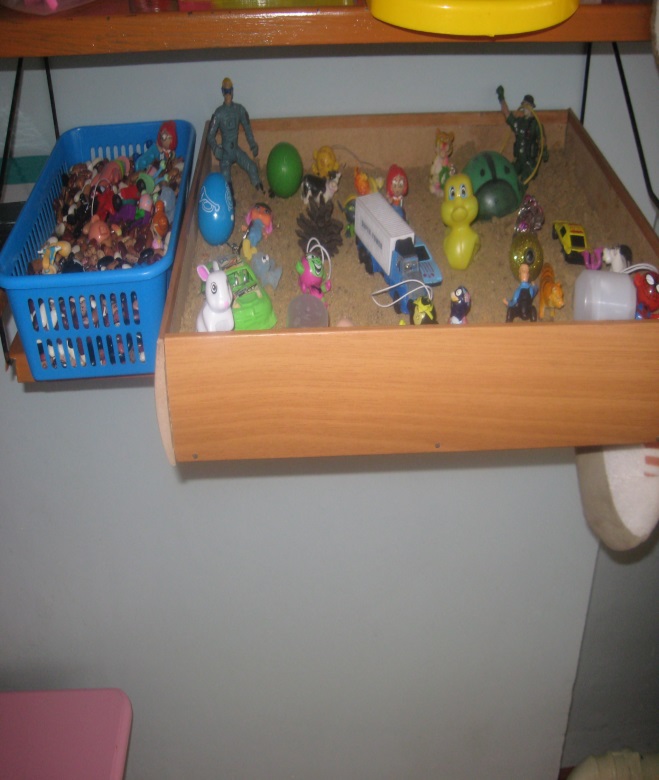 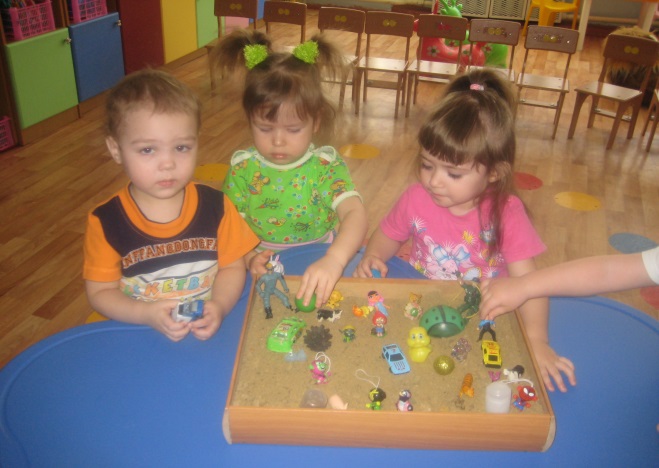 Книжный уголок
Практически каждый ребенок младшего возраста испытывает интерес и влечение к книжке с яркими картинками.
 Так как пальчики у детей еще неумелые, действия импульсивные и плохо скоординированные, насыщайте среду книгами с прочными листами из плотной бумаги, из полиэтилена или вложите картинки, изображающие предметы и несложные сюжеты, в прозрачные пленочные «карманы». 
Такие «книги» сохранятся дольше и принесут детям много радости и удовольствия.
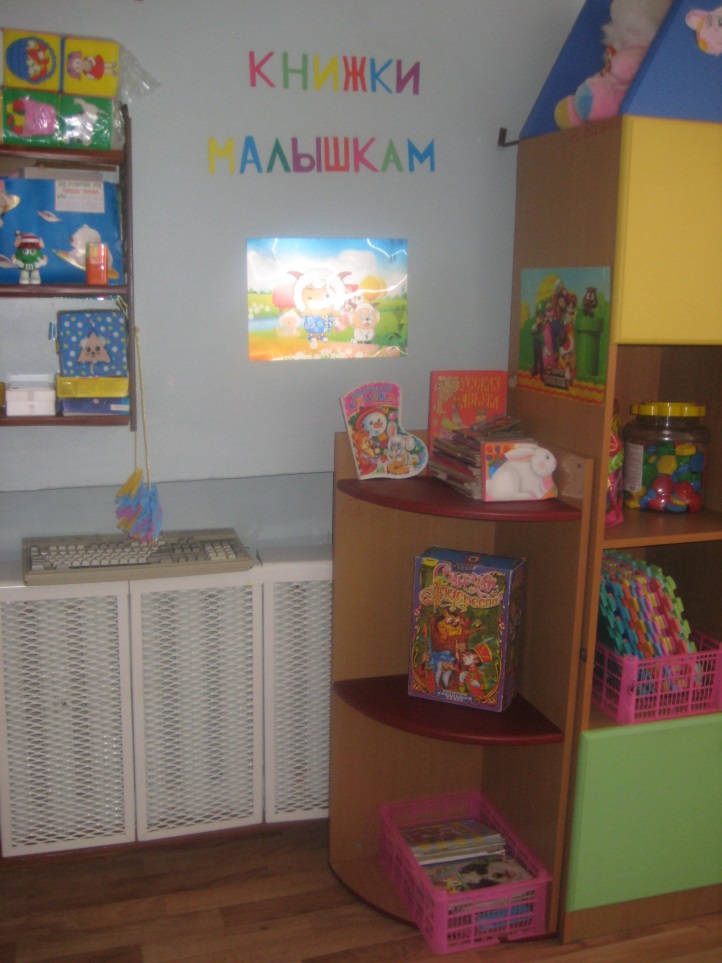 Театральный уголок
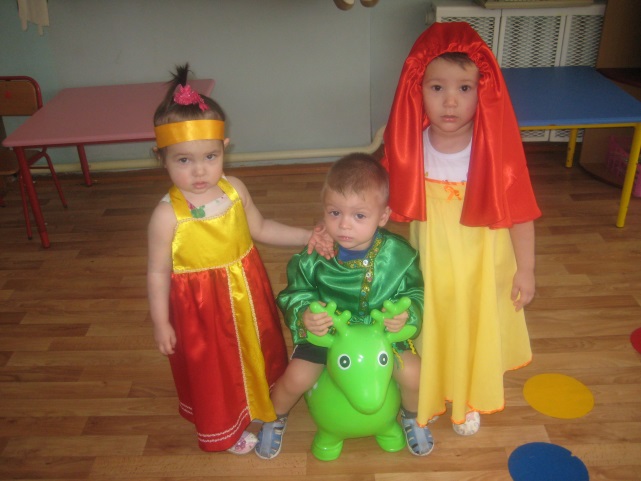 Обязательно в группе должны быть материалы для театрализованных детских игр: 
игрушки, плоскостные фигурки животных, людей, сказочных персонажей. 
Для проведения развлечений с детьми — теневой и плоскостной театры, перчаточные куклы.
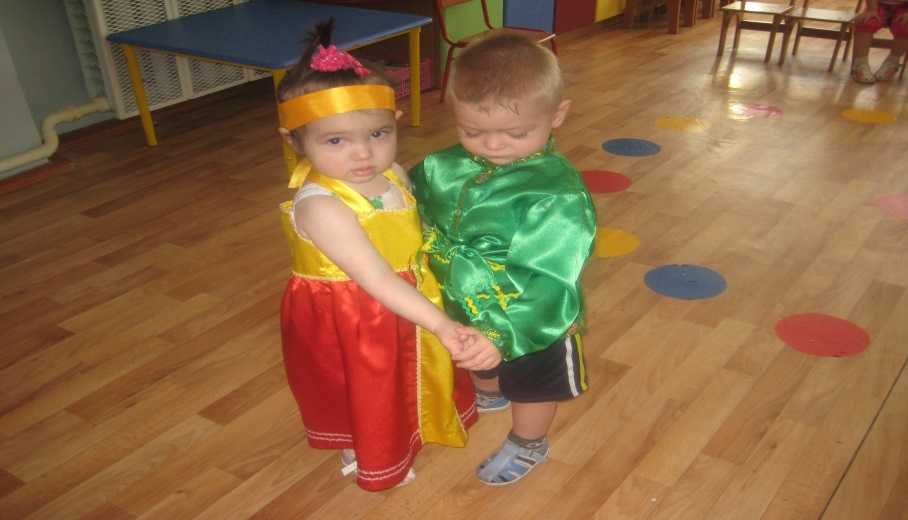 Игровое оборудование для сюжетно-ролевых игр.
Игра — любимая и естественная деятельность малышей — в этом возрасте у них только начинает развиваться. Игрушки для малышей должны быть прежде всего функциональными и носить обобщенный характер. 
Маленькие дети предпочитают крупное оборудование, крупные игрушки. 
Для них основной толчок к активному действию — внешний стимул. 
Поэтому необходимо размещать материалы на открытых полках, а сами игрушки должны быть внешне привлекательными, яркими, броскими.
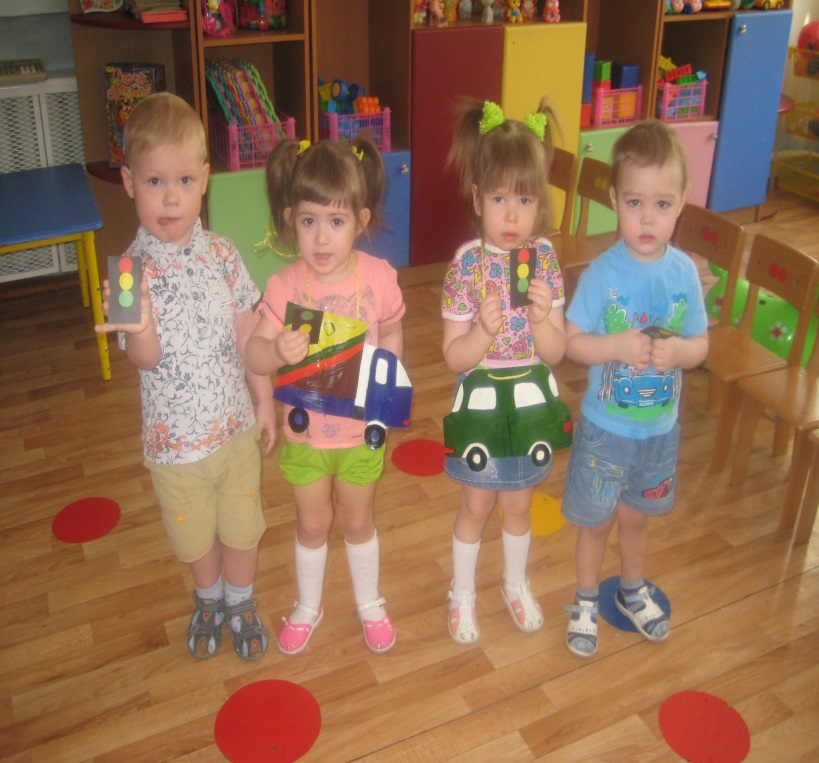 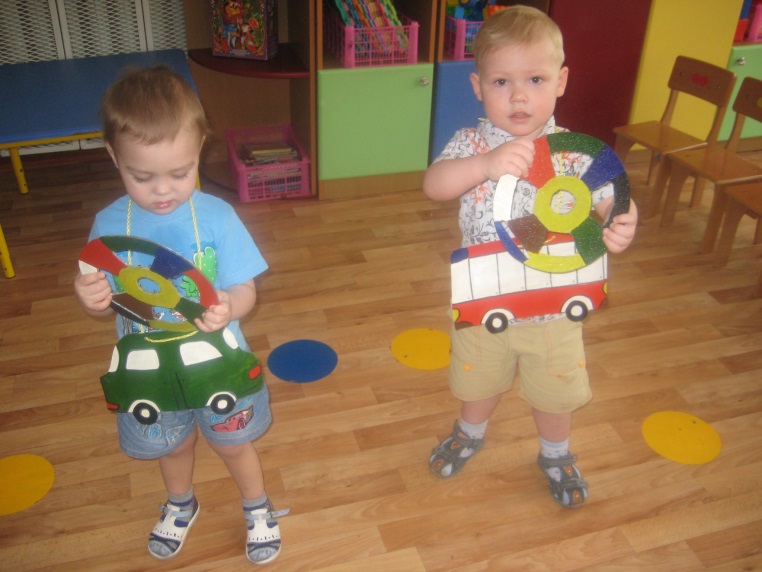 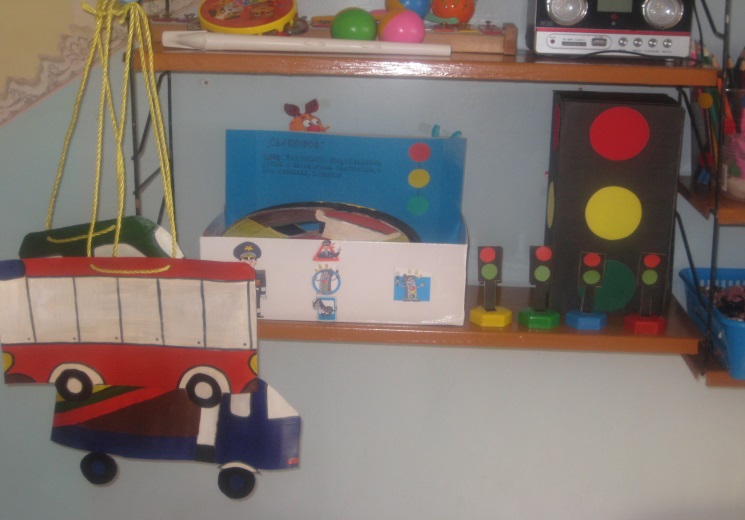 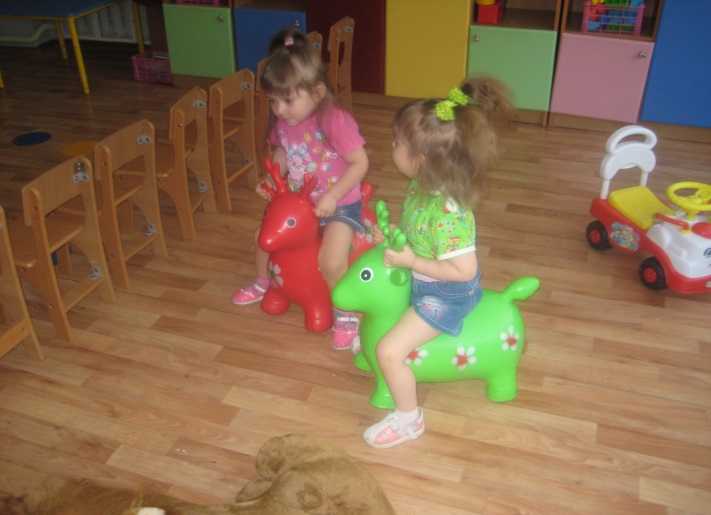 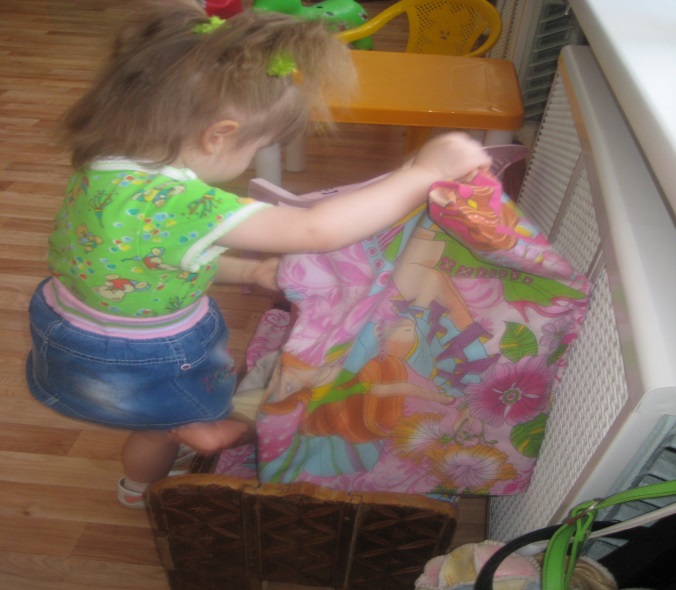 Уголок природы
Познание ребенком окружающего мира начинается с ощущений, которые появляются в процессе взаимодействия природы на органы чувств ребенка. 
Зеленый цвет растений благоприятно влияет на эмоциональное состояние малышей . 
Ребята с удовольствием наблюдают за тем, как растут растения , ухаживают за рассадой
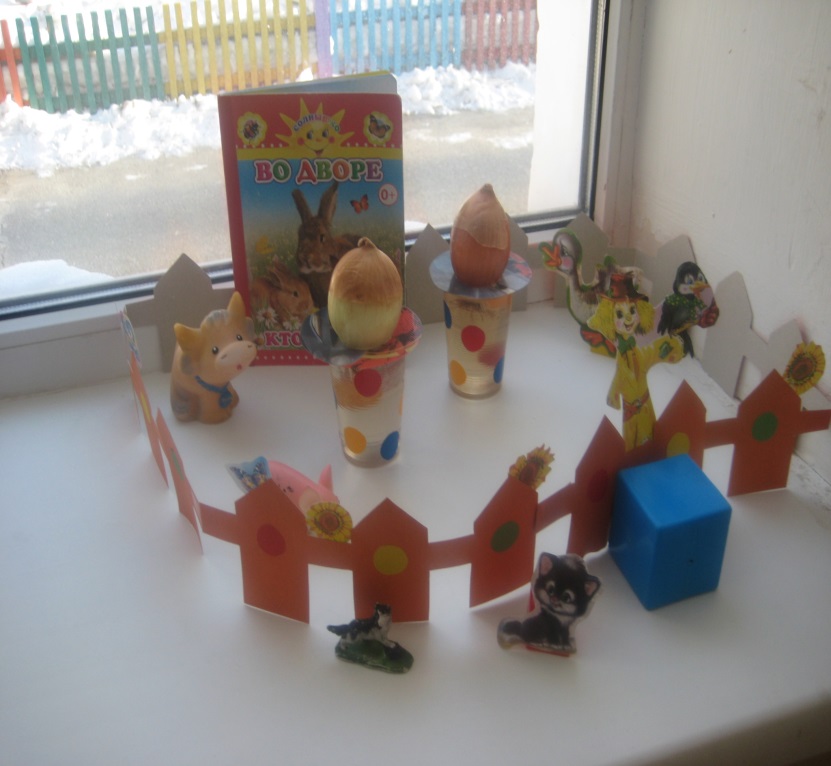 Музыкальный уголок
Музыкальные инструменты, театральные фигурки, изобразительные средства – формируют творческую деятельность ребёнка
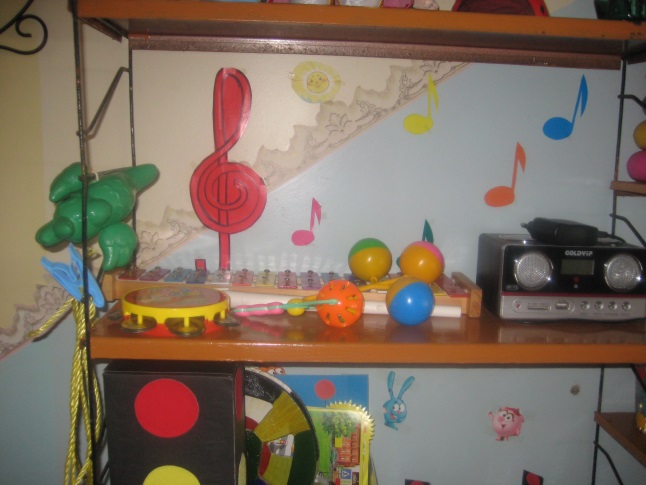 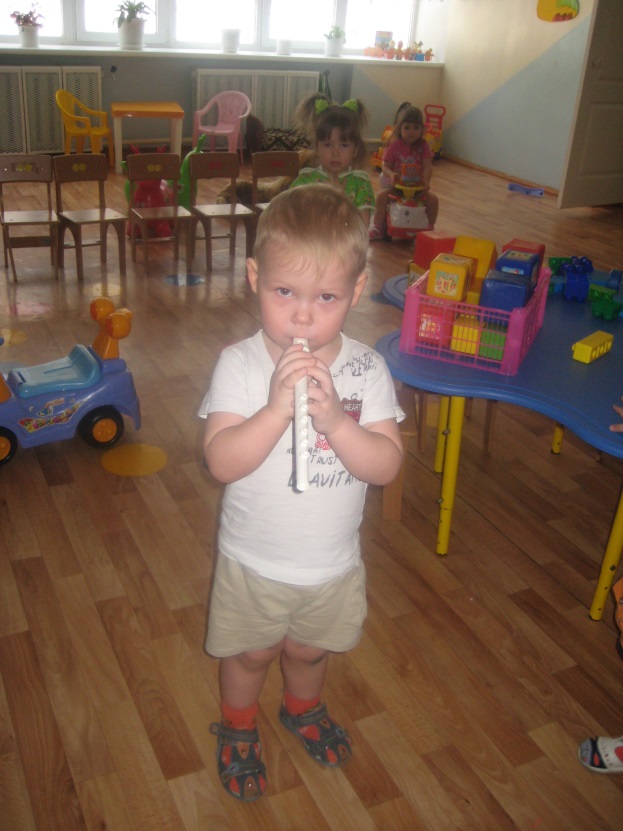 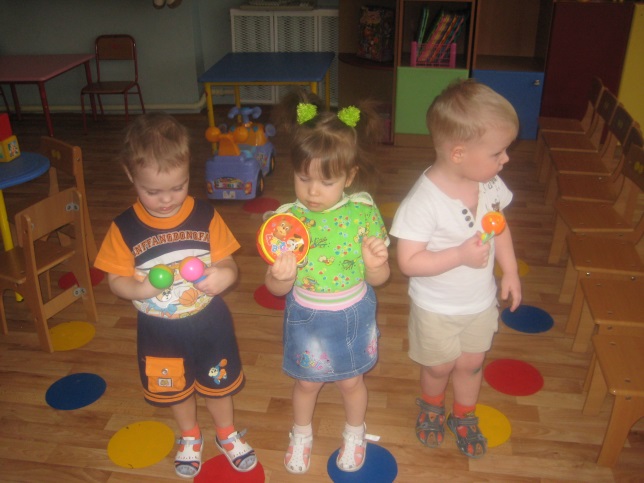 Уголок изобразительного творчества
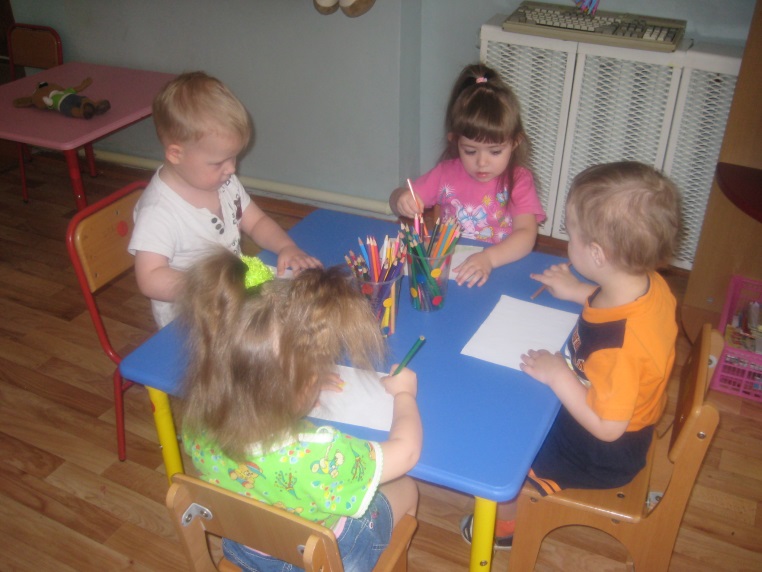 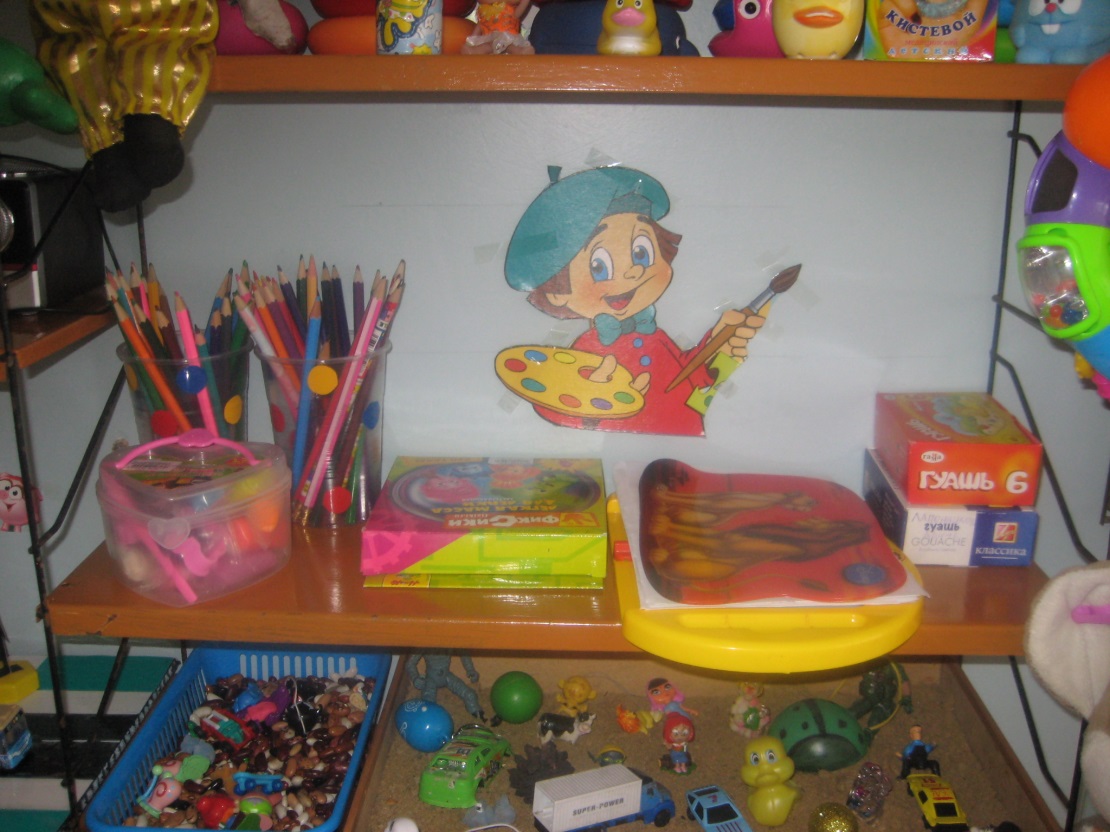 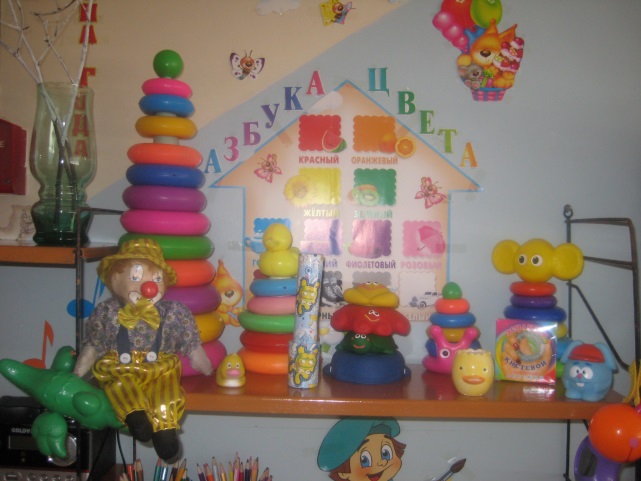 Умело организованная окружающая среда более чем на 50:% снимает конфликтность в общении малышей друг с другом, снимает синдром тревожности в отсутствии близкого взрослого. 

Дети быстрее адаптируются в коллективе сверстников.

У них возникает интерес к детскому саду, желание быть вместе со сверстниками
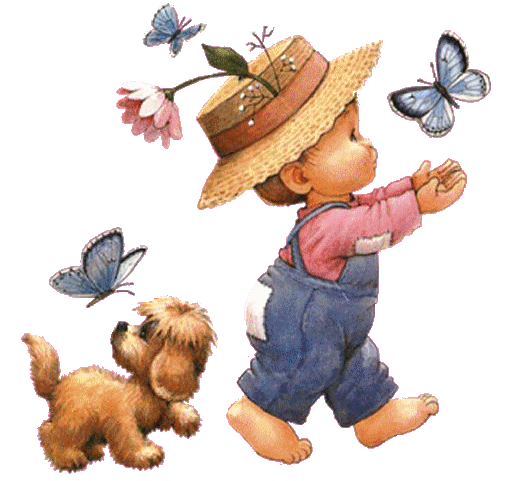 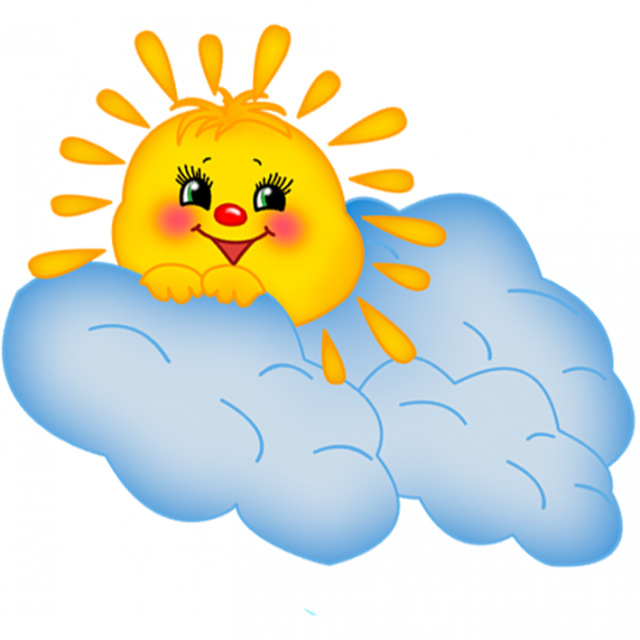 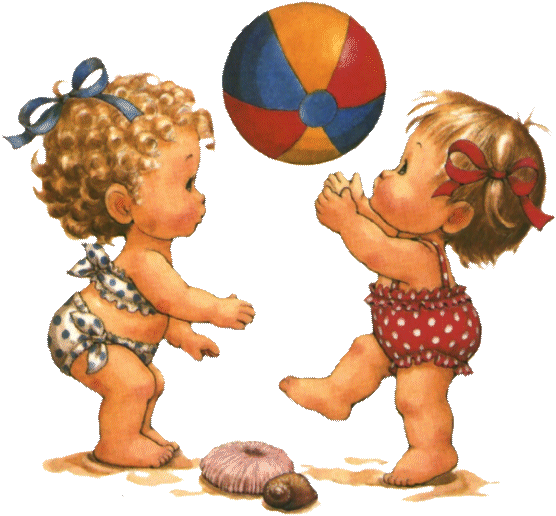 Данная презентация – опыт работы педагогов групп раннего возраста:Лохачевой Т.В.
Агафоновой Ю.О.